Tiếng Việt 4
Ôn tập giữa học kỳ I
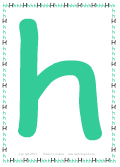 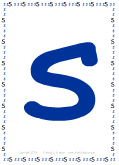 q
a
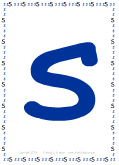 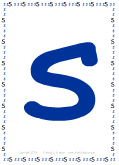 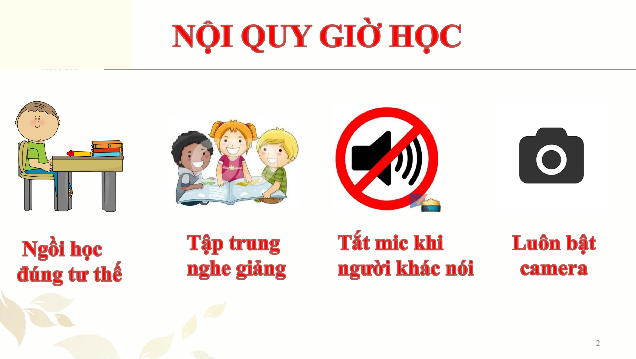 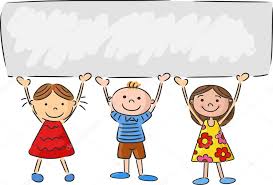 Khởi động
Ôn tập giữa học kì I
(Tiết 3)
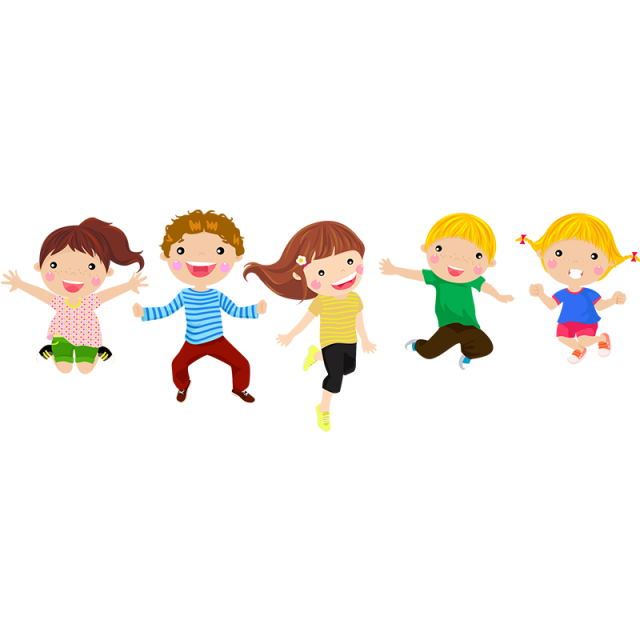 Yêu cầu cần đạt
Kiểm tra đọc giữa học kỳ I.
Kiểm tra các kiến thức cần ghi nhớ về: nội dung chính, nhân vật, giọng đọc của các bài là truyện kể thuộc chủ điểm Măng mọc thẳng.
1
2
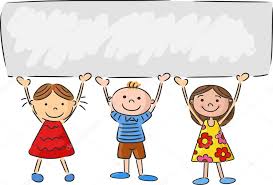 Luyện tập - thực hành
Bài 1
Em hãy chọn đọc 1 bài tập đọc là truyện kể trong sách giáo khoa ở tuần 4, 5, 6.
Bạn đọc hay quá!
Một người chính trực (trang 36)
Những hạt thóc giống (trang 46)
Nỗi dằn vặt của An - đrây - ca (trang 55)
Chị em tôi (trang 59)
Bạn cố gắng lên nhé!
Bài 1 em đã đạt được mục tiêu gì?
Kiểm tra đọc giữa kỳ I.

Kiểm tra các kiến thức cần ghi nhớ về: nội dung chính, nhân vật, giọng đọc của các bài là truyện kể thuộc chủ điểm Măng mọc thẳng.
1
2
Bài 2
Dựa vào nội dung các bài tập đọc là truyện kể thuộc chủ điểm Măng mọc thẳng, ghi vào bảng những điều cần nhớ.
Bài 2 em đã đạt được mục tiêu gì?
Kiểm tra đọc
Kiểm tra các kiến thức cần ghi nhớ về: nội dung chính, nhân vật, giọng đọc của các bài là truyện kể thuộc chủ điểm Măng mọc thẳng.
1
2

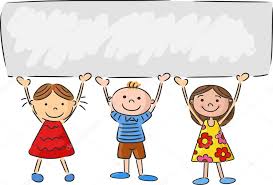 Vận dụng
Những truyện kể các em vừa đọc khuyên chúng ta điều gì?
Chủ điểm Măng mọc thẳng gợi cho em suy nghĩ gì?
Về nhà em cần:
Luyện đọc các bài tập đọc trong sách giáo khoa.
Chuẩn bị bài sau: 
Ôn tập giữa học kì I (tiết 4)
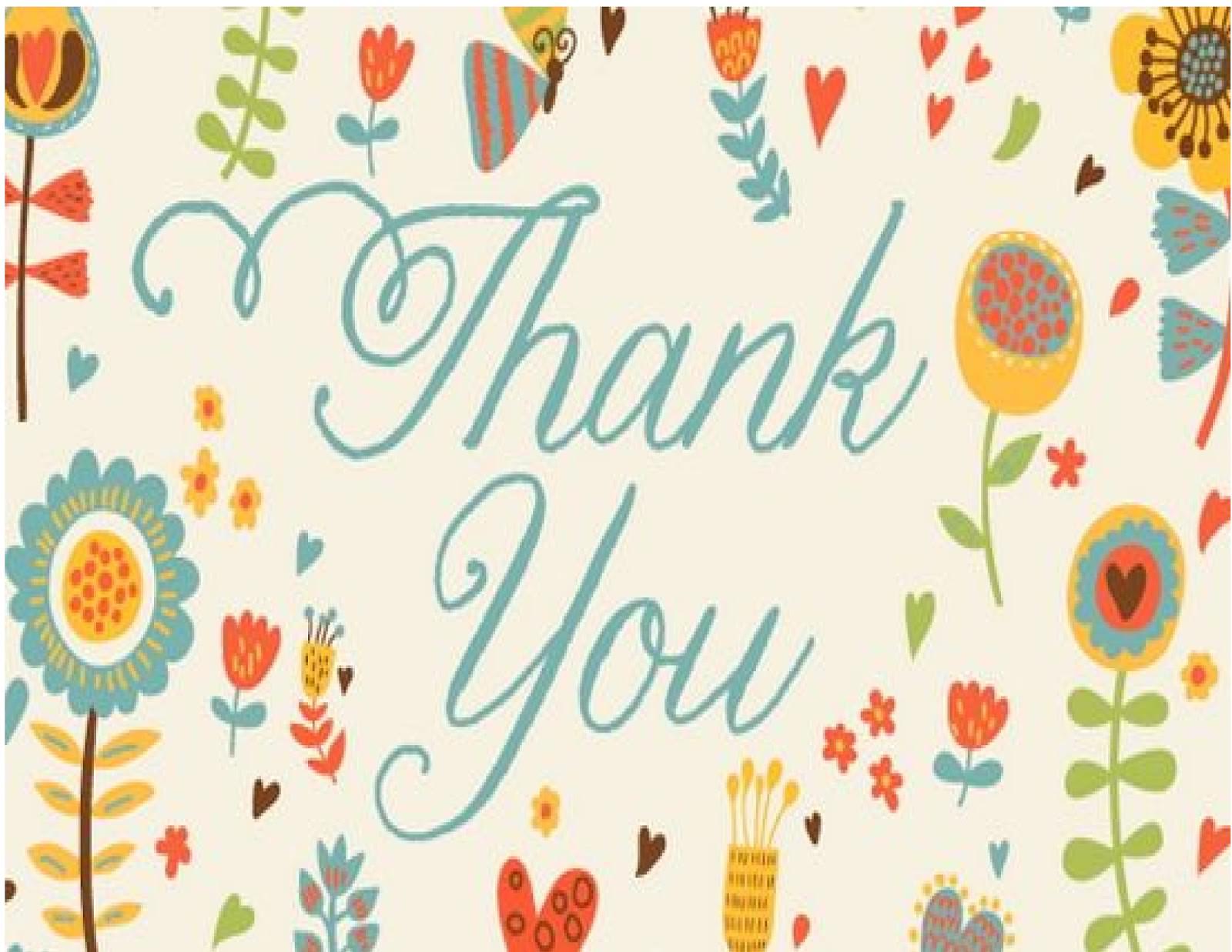